3. RMPマーク（青＋白地）　黒・濃色背景用
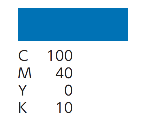 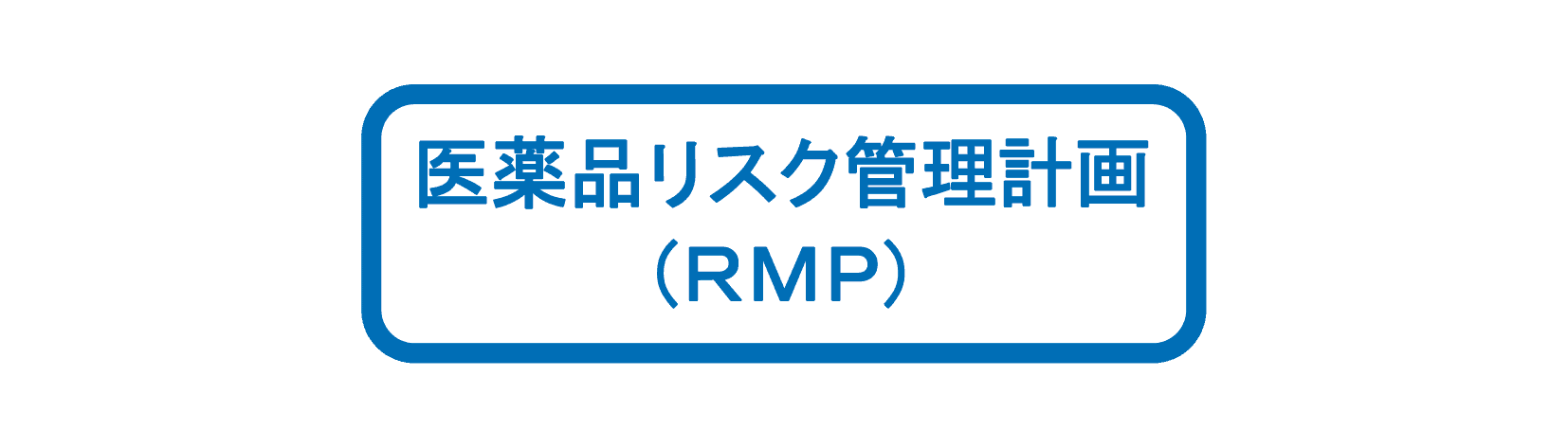 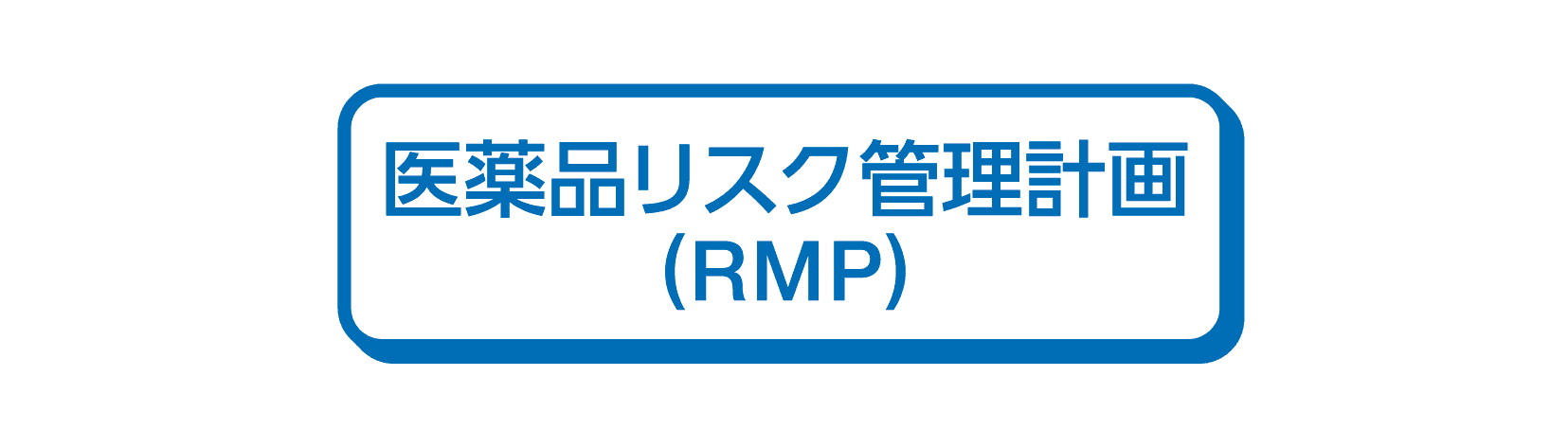 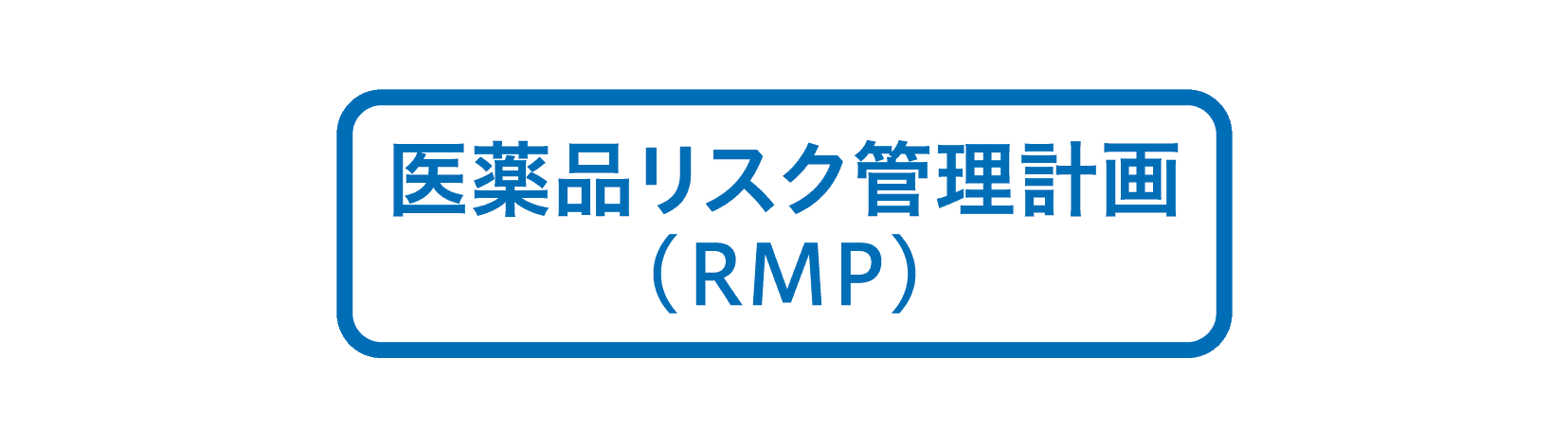 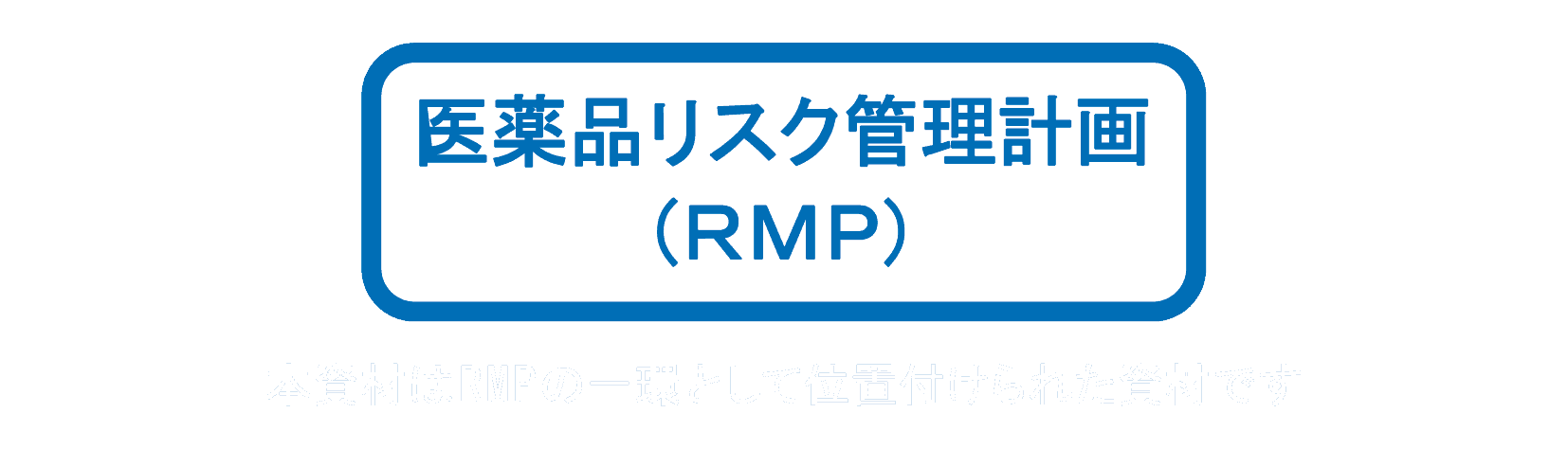 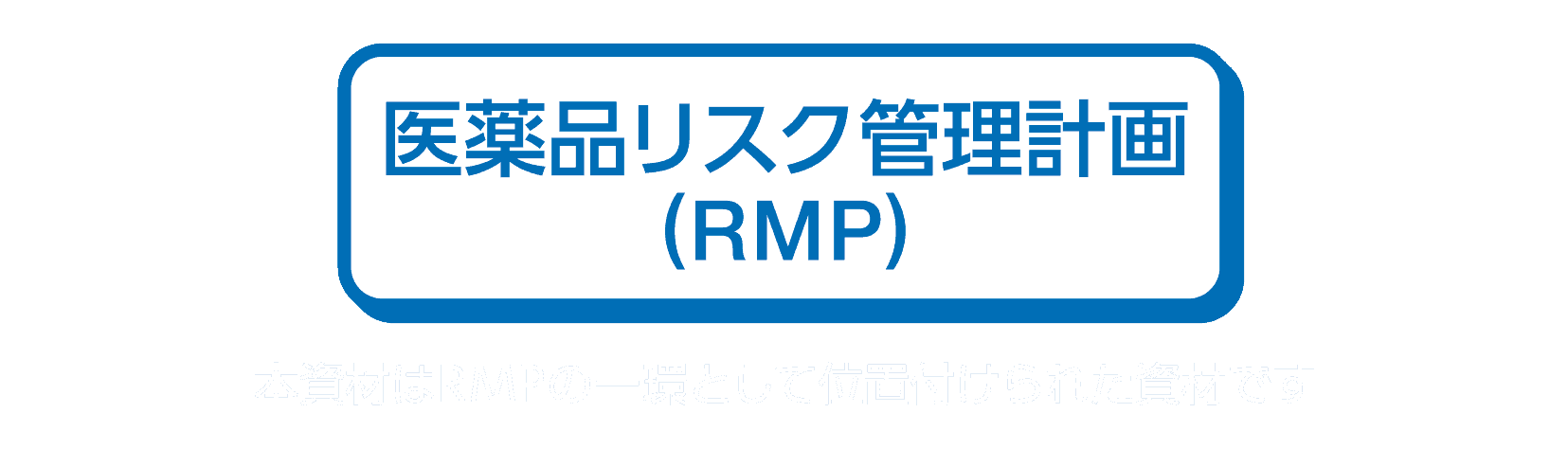 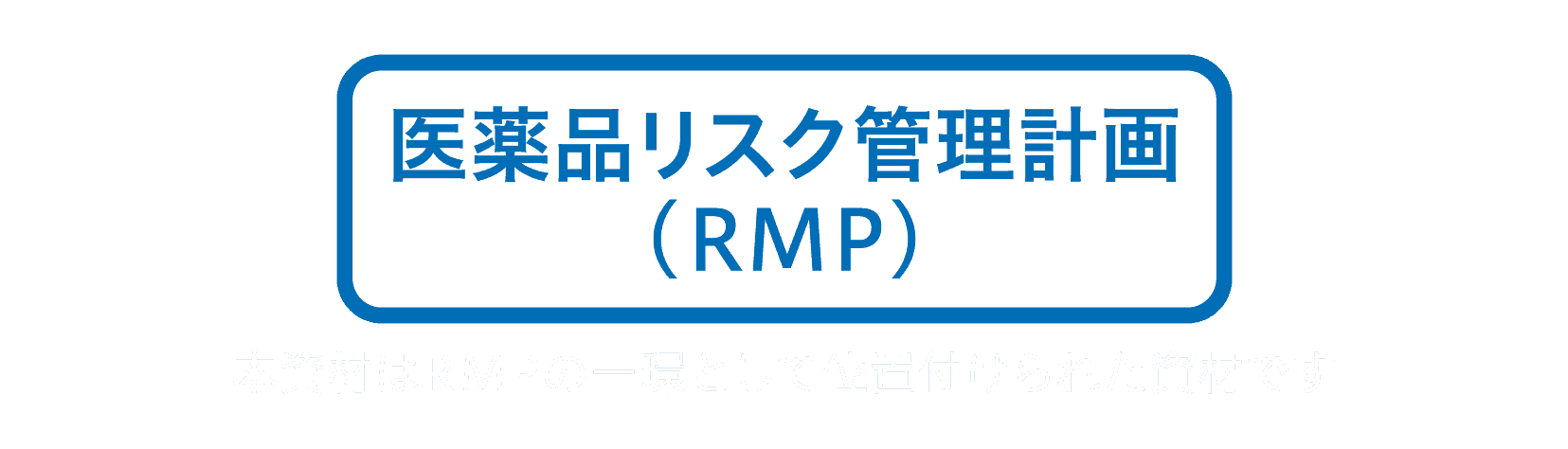 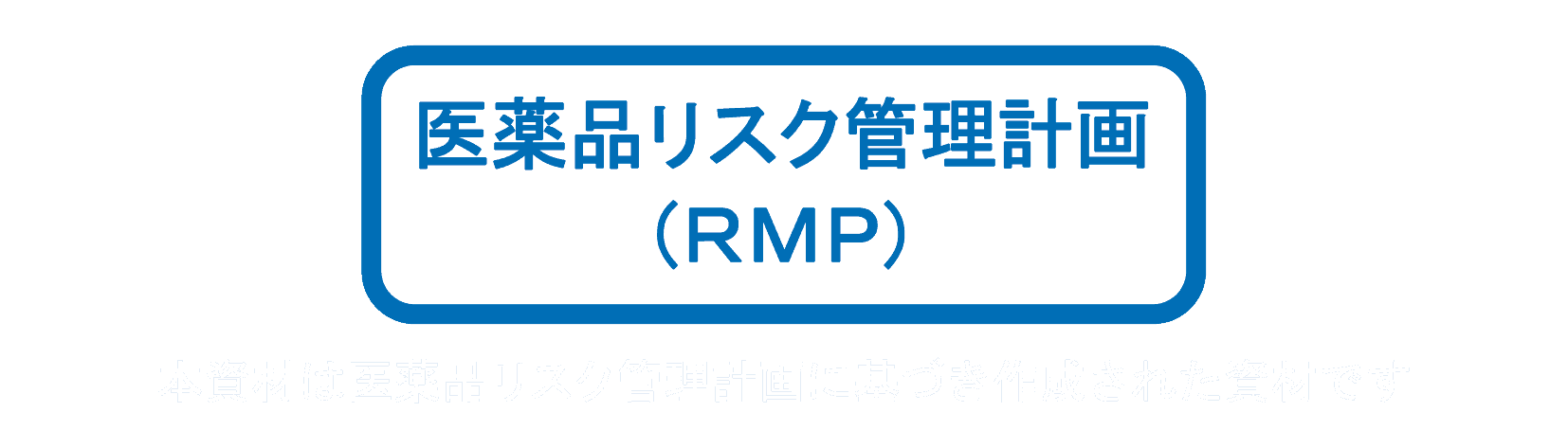 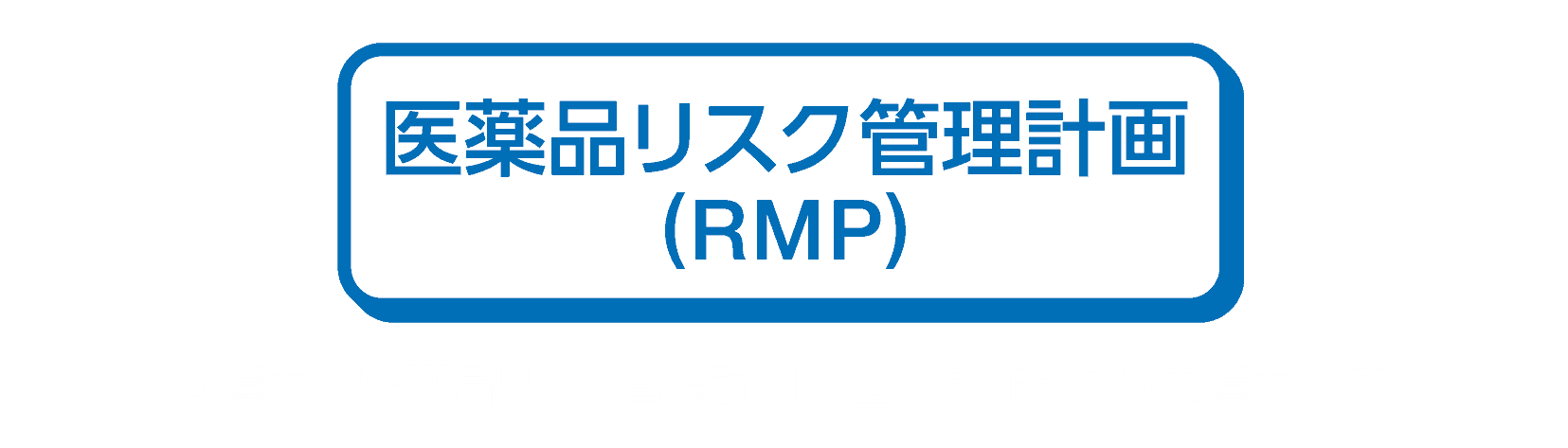 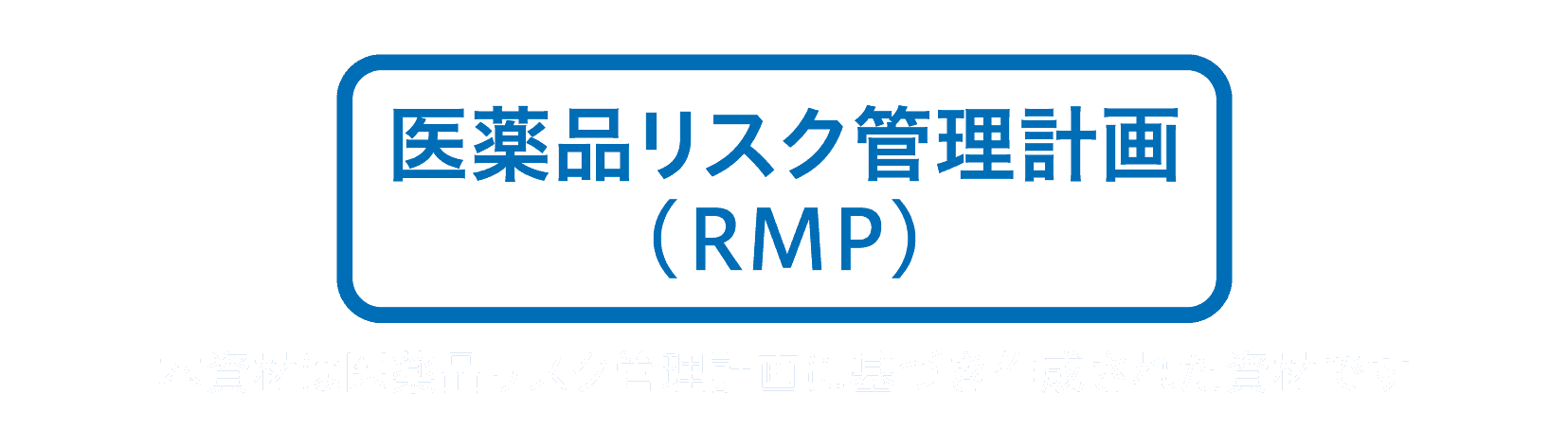 1
※上記はサンプルです。サイズ等は適宜各社判断にてご活用下さい。